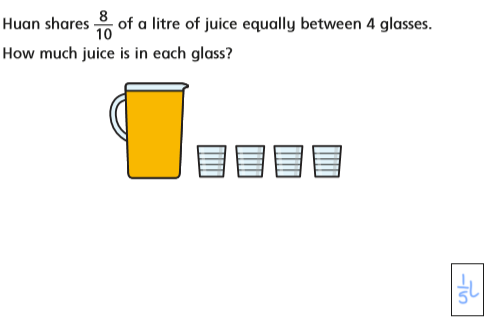 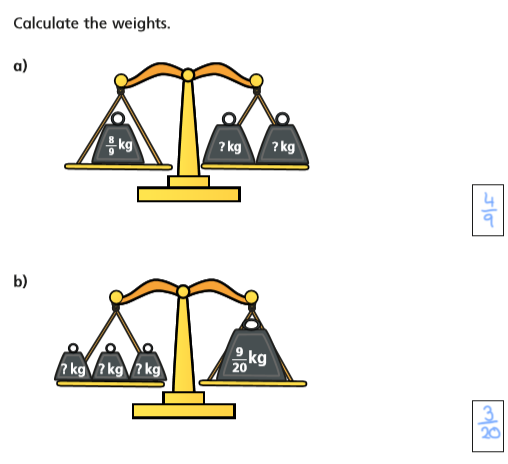 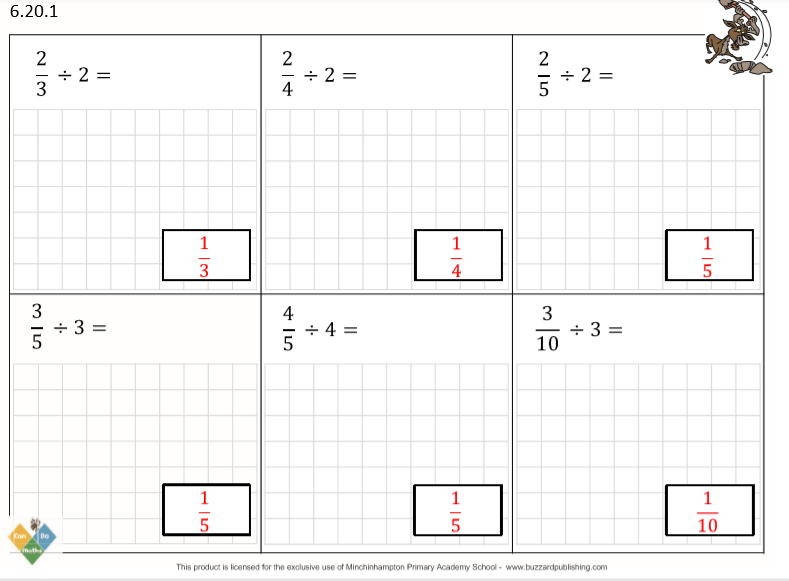 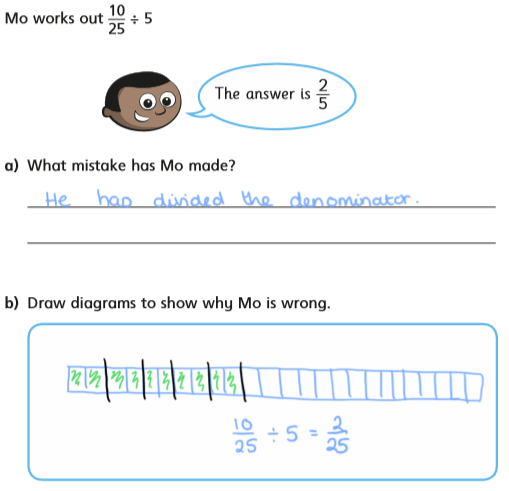 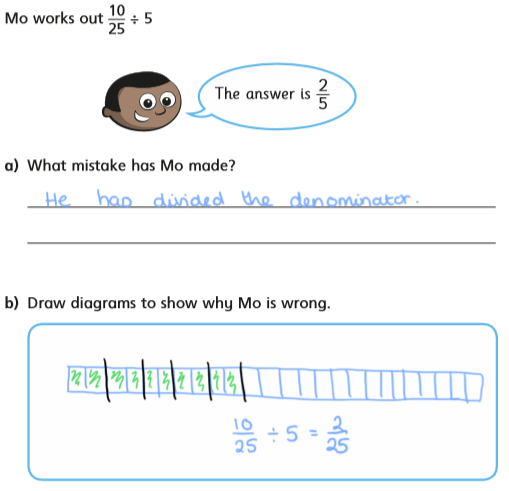 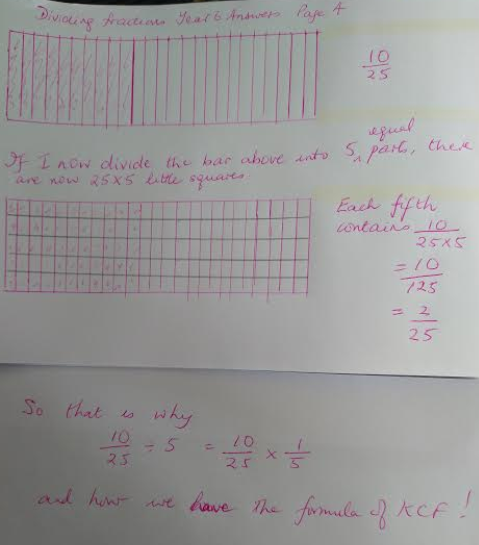 Thank you to Mrs Bainbridge 
for this brilliant explanation
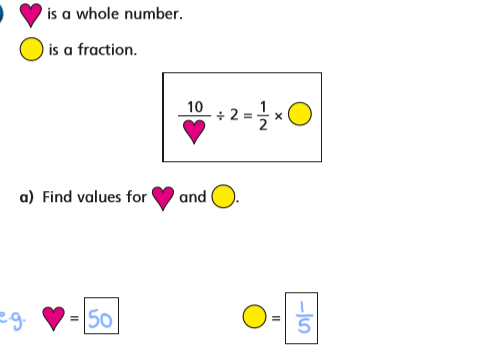 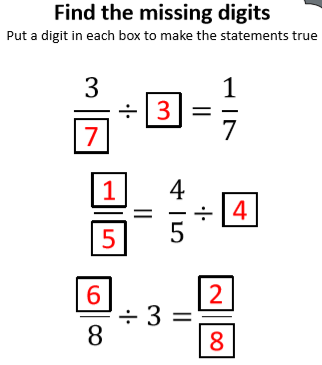